12.3: Inscribed Angles
So far, angles in circles…
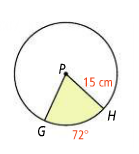 Are there any other ways we could form an angle in this circle?
An inscribed angle is one whose vertex is on the circle (not the center)
The endpoints of the rays of an inscribed angle form the intercepted arc for that angle
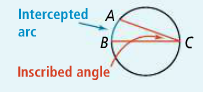 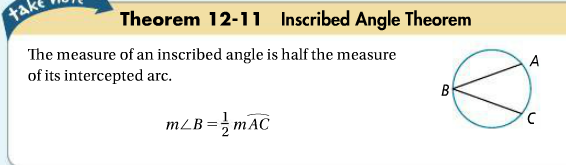 What are the values of a and b?
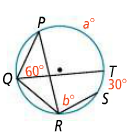 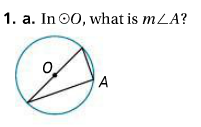 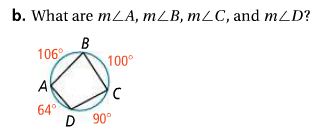 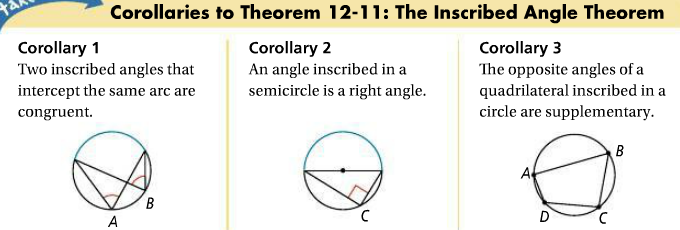 Find the values of the numbered angles
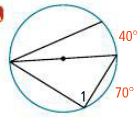 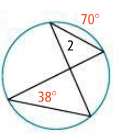 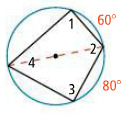 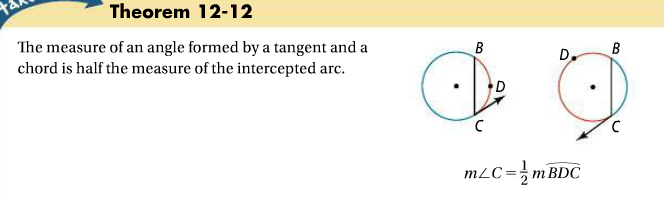 If arc PMQ=212, what is the measure of angle PQR?
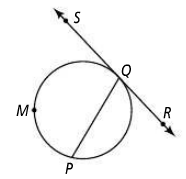 If KJ is a tangent line, what are the values for x and y?
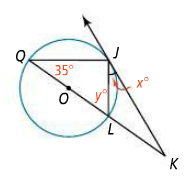 12.4: Angle Measures and Segment Lengths
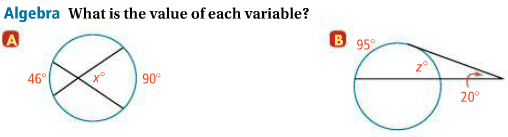 A secant is a line that intersects a circle at two points
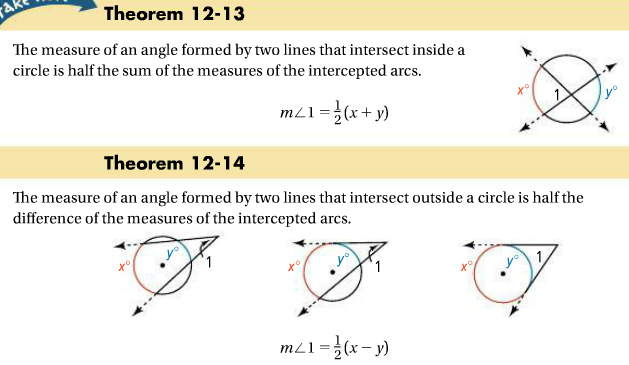 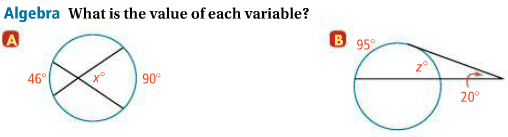 What is the value of each variable?
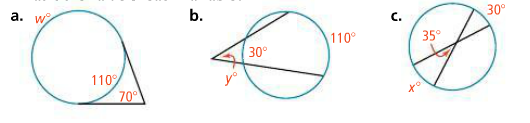 What is the value of each variable?
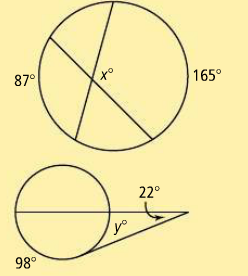 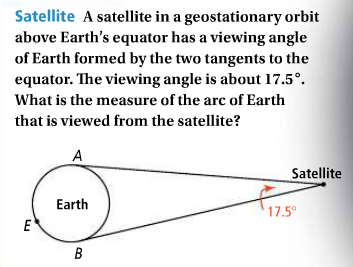 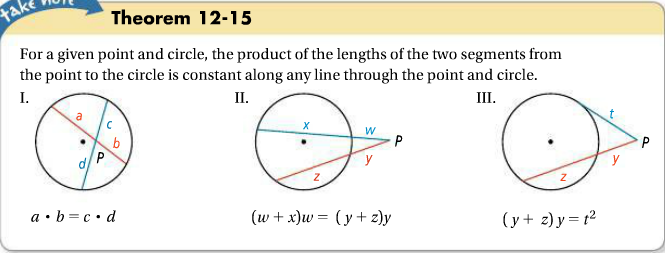 In other words, for any two line segments drawn, if you multiply the segments of the line together, it will be equal to the product of the other line segments
Find the value of each variable
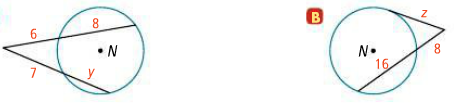 Find the value of each variable
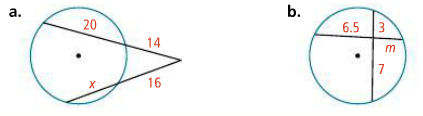 Homework:
Section 12.3, pages 784: 6, 9, 11, 12, 18
Section 12.4, pages 794-795: 8, 10, 13, 15-18
Honors: Add 24, 32, 33
Quiz on Monday (Area)